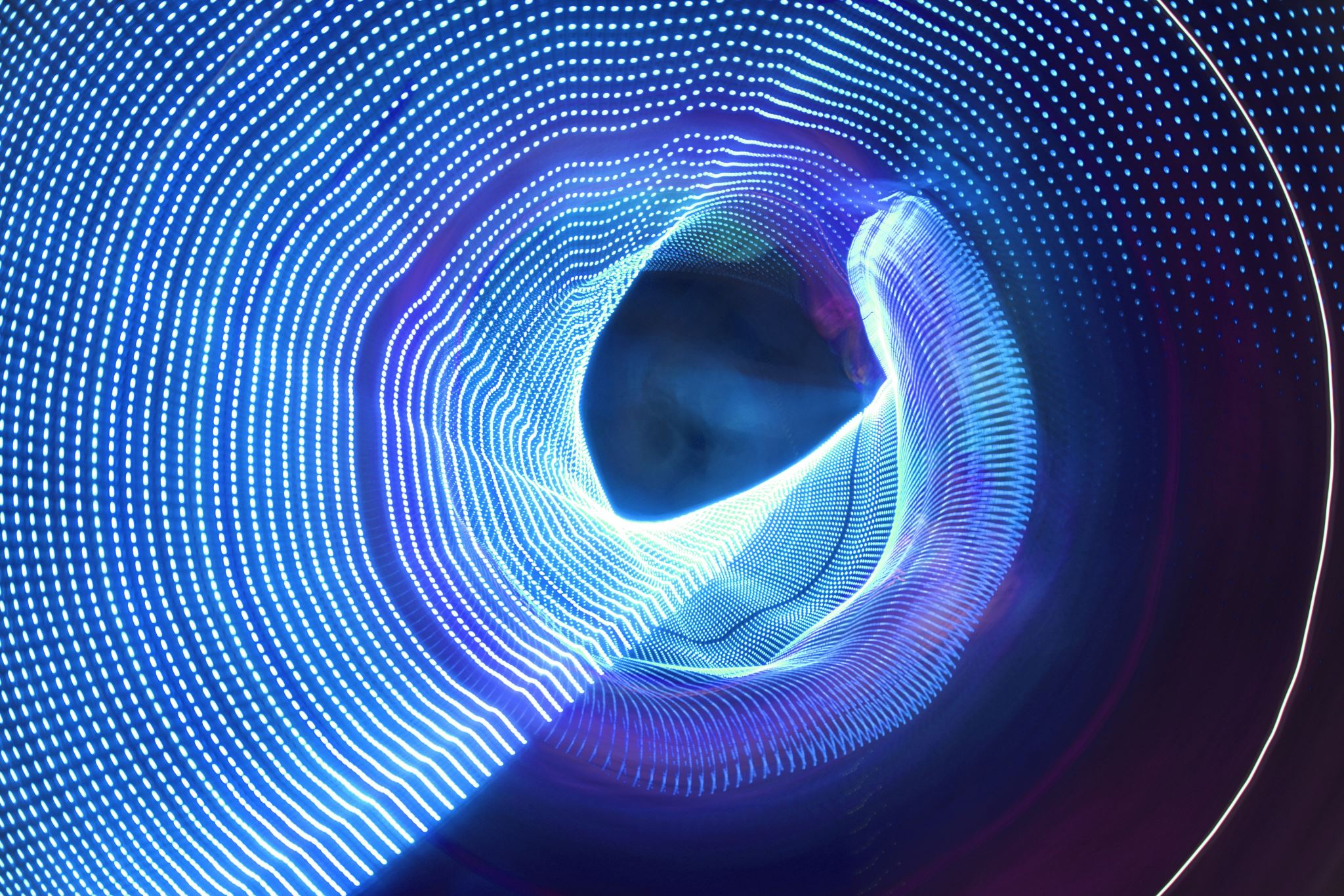 Статистика за 2023 рік
Відповідно до статистики ЄСПЛ за 2023 рік, загалом протягом року Суд отримав
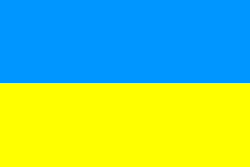 Середня кількість поданих заявок на 10 000 жителів становить 0,41
У 2023 році Суд розглянув
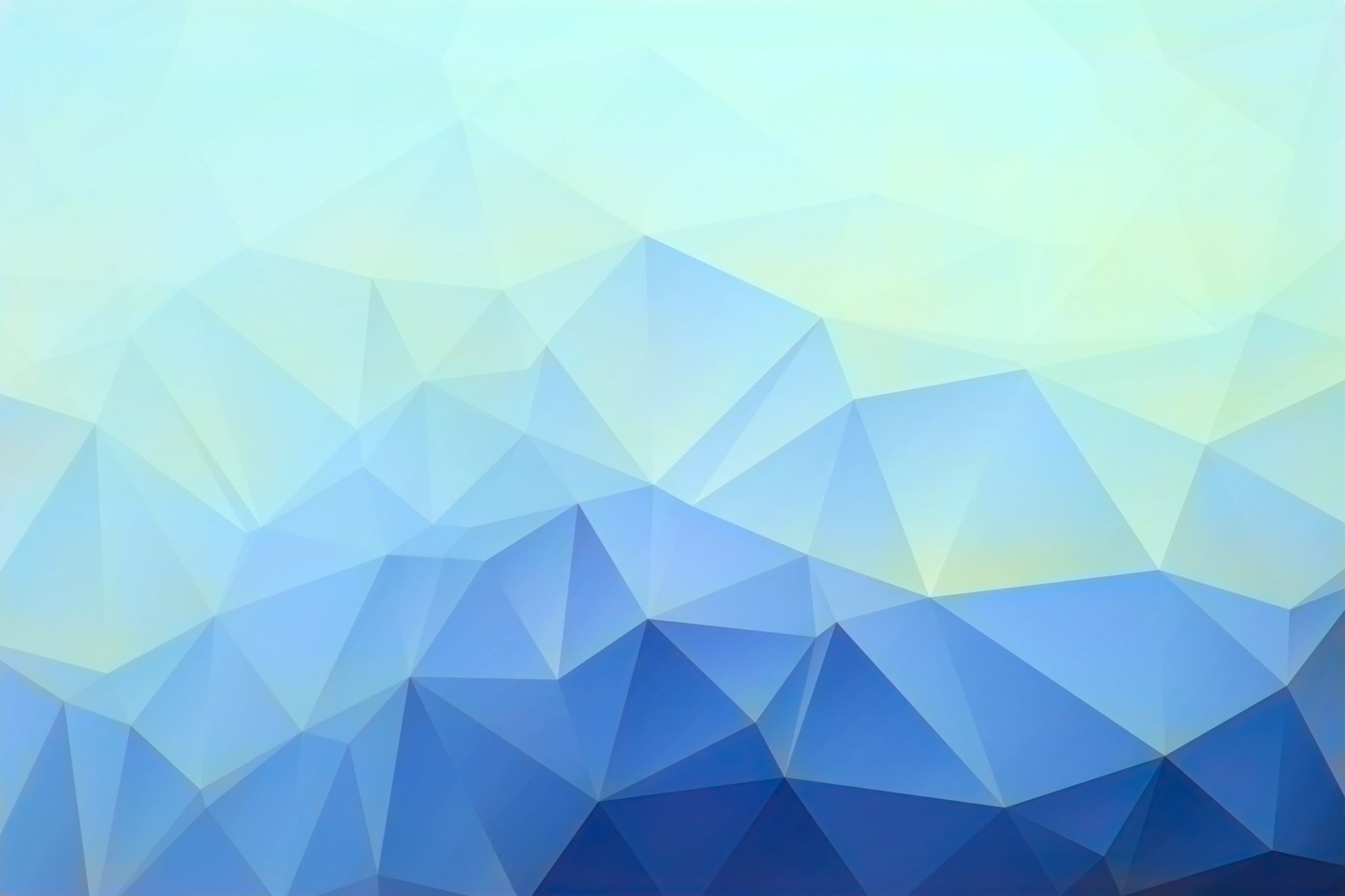 У 2022 році 79% заяв були визнані неприйнятними, а у 2021 році — 76%.
Рейтинг країн
У винесених рішеннях проти України зафіксовано:
Інфа взята у
https://cedem.org.ua/news/yevropeiskyi-sud-2023/